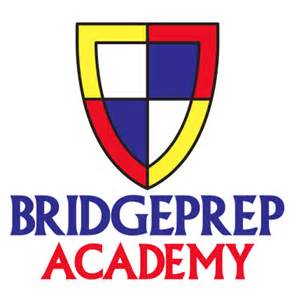 BridgePrep Academy of Riverview
May Newsletter

6309 South US Highway 301
Riverview, FL 33568
(813) 405-1770
Dates to Remember
5/1 FSA Reading (4-7)
5/2 FSA Reading (4-7)
5/2 No Uniform
5/3 1st grade: Crayola Experience
5/6-5/10 Teacher Appreciation Week
5/7 FSA Math (3-7)
5/8 FSA Math (3-7)
5/8 2nd grade: Legoland
5/9 FSA Science (5th)
5/9 Kinder: Glazer Museum
5/10 FSA Science (5th)
5/13 Regular Dismissal
5/14 Student of the Month (April)
5/15 Kindergarten Graduation
5/16 No Uniform $2
5/16 4th Grade: Animal Kingdom
5//16 5th grade: Epcot
5/17 Early Dismissal
5/17 Gala
5/21 FSA Civics (7th)
5/21 3rd Grade: Magic Kingdom
5/23 6th grade: Nature’s Classroom
5/24 6th grade: Nature’s Classroom
5/24 5th grade: Banquet @ 9:30
5th grade: Social @ 7
5/27 No School
5/28 6th grade: Nature’s Classroom
 Field Day
5/30 Student of the Month (May)
5/31 5th grade vs Staff Kickball Game
5/31 Last Day of School (Early Dismissal)
A Note from Administration
May is here! This brings about the rest of our testing season! Remember, make sure your child goes to bed early and eats breakfast. Learning shouldn’t end after the last day of school. Here are a few things you can do with your child during the summer to continue the learning: 
Trips to Museums
Read a book for enjoyment
 Journal
Have a great and safe summer, Bulldogs!
Character Trait of the Month: Integrity
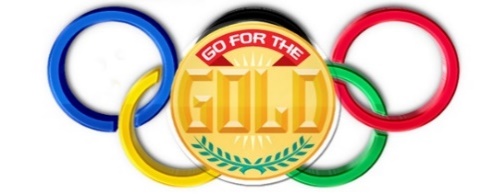 Join us at our Annual BridgePrep Gala!
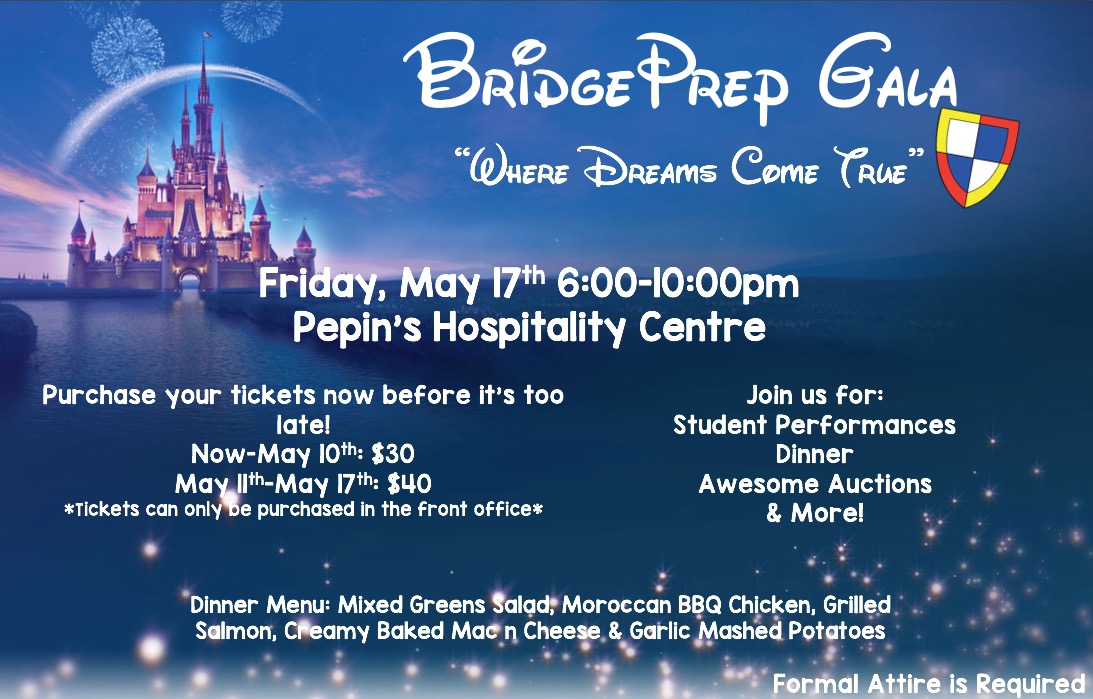 Can’t wait to see you there!
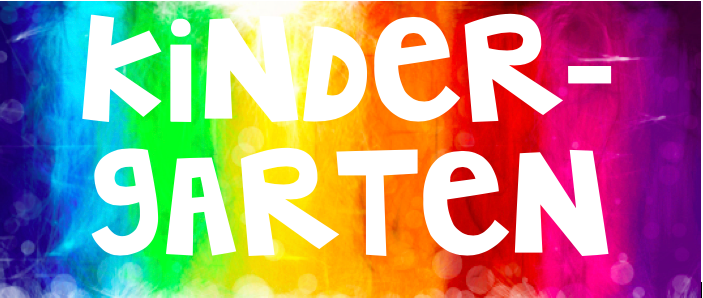 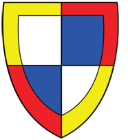 Students of the Month

Greco: Mireya Succeur 

Jimenez: Diego Pantoja

Wheeler: Aryan Saha

Entzminger: Journei Heflin

Miller: Cody Harris Jr.

Mattox: Jaythan Andujar

Gaud: Hannah Walker
What are we learning?

Math: Fluency

Science: Health and wellness

Social Studies: Timelines

Language Arts: Reading to gain info, inferring
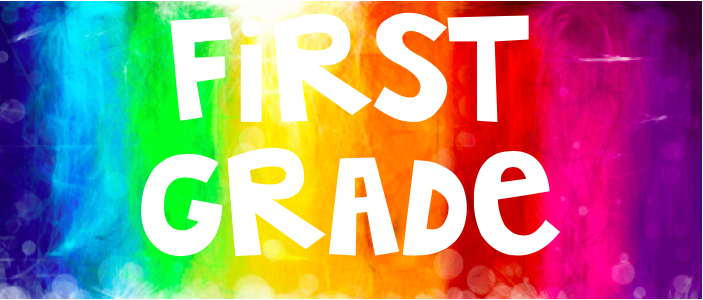 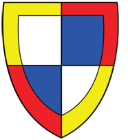 Students of the Month

Sherman: Ian Toomer

Jeremiah: Travion Weller

Valdivia: Doraymis Henriquez

McNabb: Jaxon Pearson

Bent Olsen: Anais Cuevas

Joseph: Jorge Cordero

Rivera: Jeremiah White
What are we learning?

Math: mentally find 10 more or 10 less than the number  without having to count; explain the reasoning

Science: explore the characteristics of living and nonliving things in-depth

Social Studies: compare life now with life in the past

Language Arts: Author's Purpose, Point of View, and Cause and Effect; grammar and sentence structure
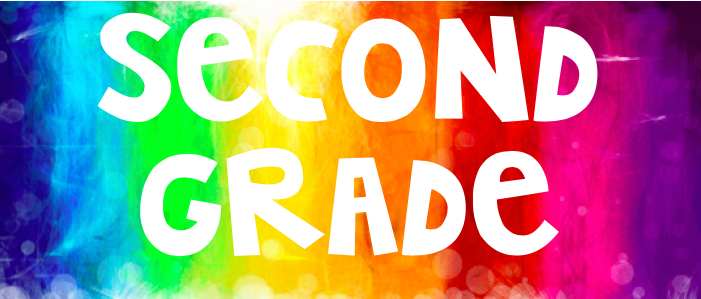 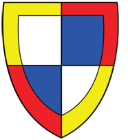 Students of the Month

Brown: Aidan Weekes

Leviton: Alexis Rolen

Michaud: Tatiana Therameau

McGucken: Blake Burt

Rodriguez: Matthew Donelson
What are we learning?

Math: 3D shapes and fractions

Science: Life Cycles

Social Studies: Immigration

Language Arts: Fairytales
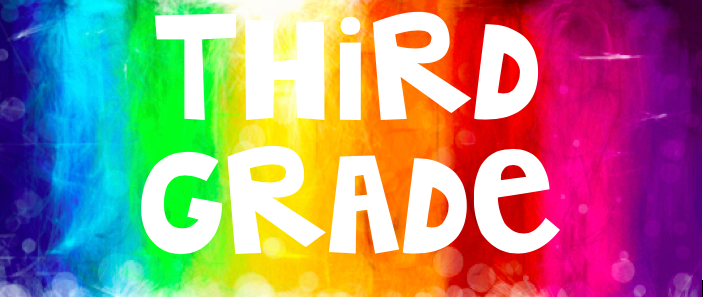 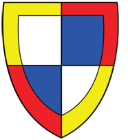 Students of the Month

Dodson: Jaylani Rosa

Clawson:  Kamila Merced Bauza

Gregory:  Keillyann Figueroa

Lewis: Fernando Torres

Goble: Jahdielyz Rivera
What are we learning?

Math: Connecting division to multiplication; order of operations

Science: How living things change through the seasons, why we need energy and the food chain

Social Studies: Special places and features of Florida

Language Arts: Short stories, compare and contrast
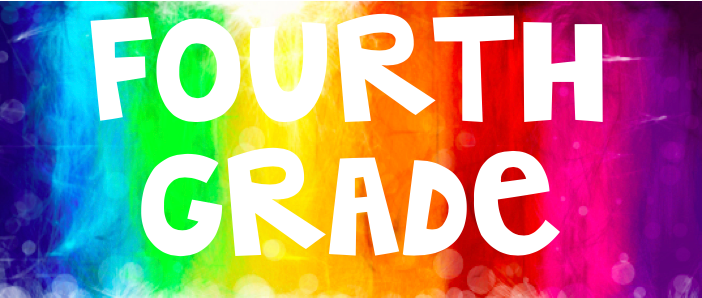 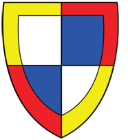 Students of the Month

Wynter:  Diego La Vega

D. Brown: Saniyah Cranston

Bromen: Mika Presley

Peterson: Nyron Woods
 
Harris: Leylaniz Sanchez
What are we learning?

Math: Understanding decimal notation of fractions

Science: Health

Social Studies: Florida’s population, major Florida cities and civil rights

Language Arts: Novel Study-Bud, Not Buddy
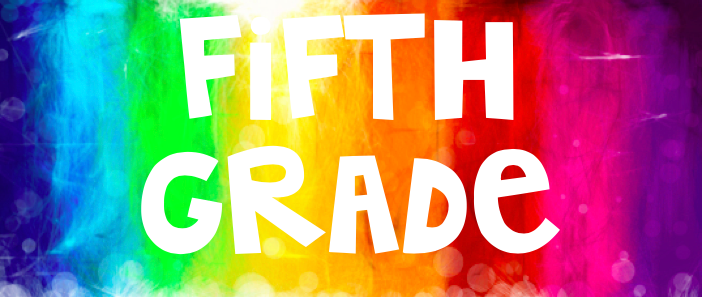 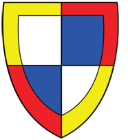 Students of the Month

Colquitt: Haloussa Laurent

Bacon: J’Son Walton

Penalvert:  Jahaziel Figueroa

Bumpus-Johnson: Delyann Rodriguez

Navarro: Joseph Morgan
What are we learning?

Math: Patterns & graphing, convert units of measure

Science: FSA Prep

Social Studies: Missouri Compromise

Language Arts: FSA Prep, Novel study, Water Safety
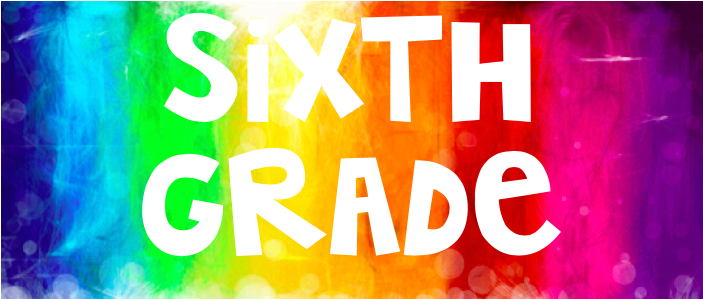 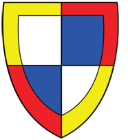 Students of the Month

Burriesci: Joshua Evans

McCaleb: Donavan Rolen

Meyer: Azhe'Ra Davis

Gore: Trinity Pugh

Chandler: Annabelle Bermudez
What are we learning?

Math: FSA Review/Prep

Science: Exploring space and learning how everything in Space affects each other

Language Arts: Preparing for Reading FSA, Greek Mythology

Social Studies: Colonial America and the importance of government; Prepare for final exam
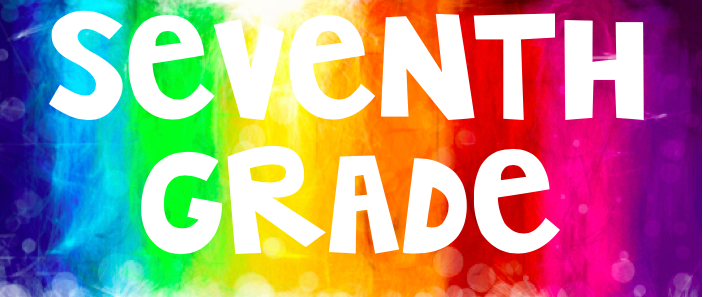 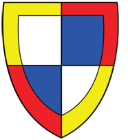 Students of the Month

Burt: Tatum Collins

Johnson: James Eubanks

Rodrigues: Caleb Welshans

Geary: Adriana Martinez-Garcia
What are we learning?

Math: MJ2A- Functions and Exam Review
MJ2-FSA and Exam Review

Science: cells; Similarities and differences between plant and animal cells

Language Arts: Study of Romeo and Juliet; William Shakespeare

Civics: Reviewing for the State Civics EOC with interactive review and fun games
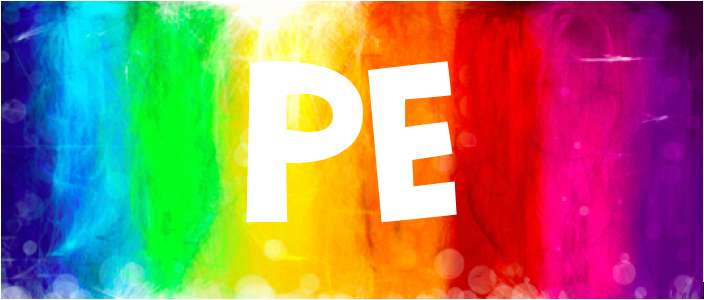 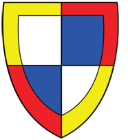 PE Student of the Month: Jeffrey Presley (5th)

Students will play basketball, soccer, and kickball on a competitive level and demonstrate what they have learned. They will also demonstrate an understanding for each of these sports as it pertains to their rules and terminologies. At the end of the month, students will test their endurance and athletic abilities. 

Coach Lebrun & Coach Chandler
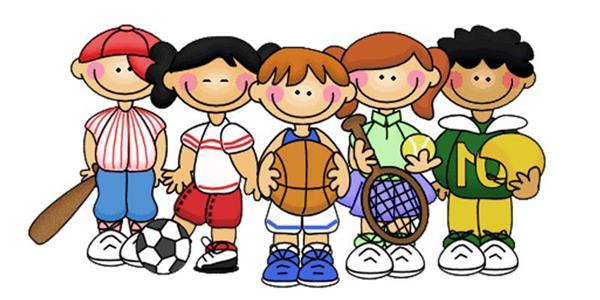 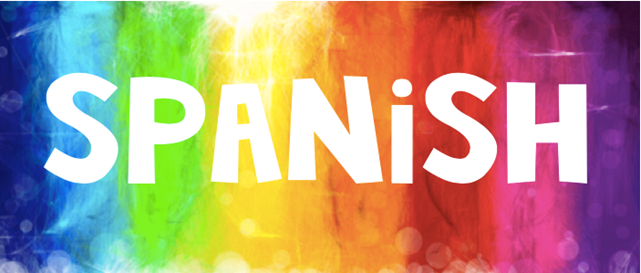 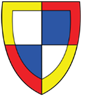 Spanish Students of the Month:

KG: Ta’raji Cooper
1st: Meleah Santana
1st: Amahia Gonzalez
3rd: Armani Hampton
3rd: Genesis Pinto
6th: Alex Gutierrez
7th: Anya Connors

Focus:
KG: Review of concepts learned throughout the year
1st: Review of concepts learned throughout the year
2nd: Fables and Myths
3rd: Point of View
4th: Types of sentences and verbs
6th: Guessing meaning from context, useful vocabulary, Pastimes, Fotonovela, and Recapitulation
7th: Wrapping it up! Creating short conversations in Spanish
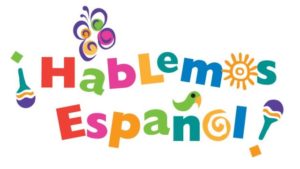 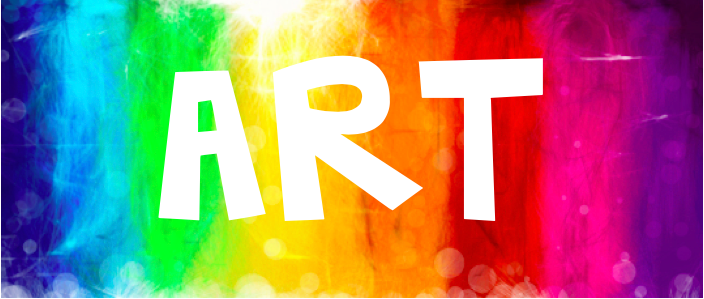 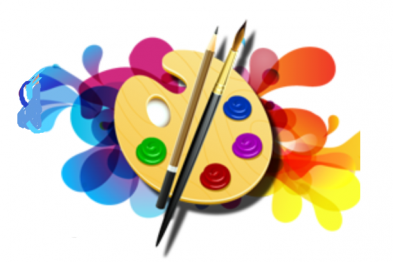 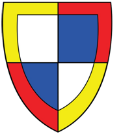 Art Student of the Month: Gianny Flores-Martinez (5th)

Students in 1st-5th Grades will be working on receiving all work back and working on End of Year creative crafts.
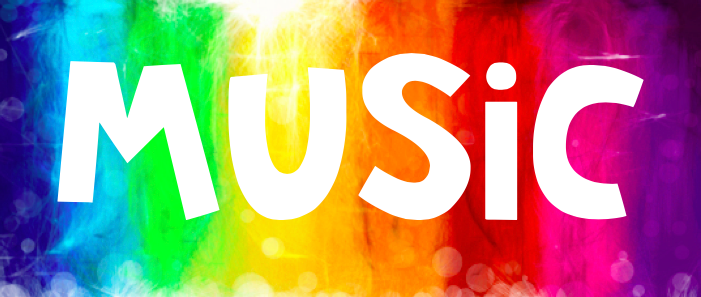 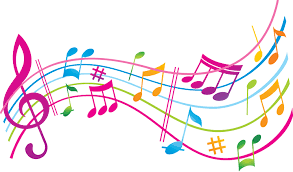 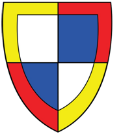 Music Student of the Month: Carmen Hill (7th)

Kinder-5th are working on songs for the gala. 6th and 7th are continuing to create and perform their own music.
Check out our website and social media for updates!
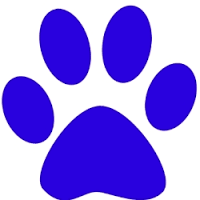 http://bariverview.bridgeprepacademy.com/
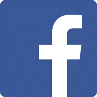 http://facebook.com/bridgeprepacademyofriverview
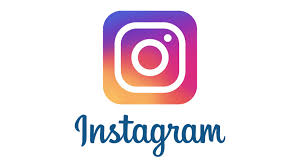 @bridgeprep_riverview
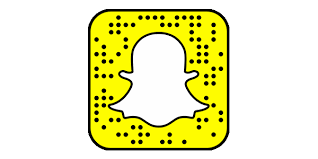 bpariverview